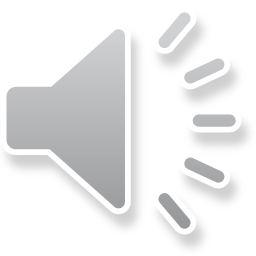 某某大学经济管理学院   2012级01班
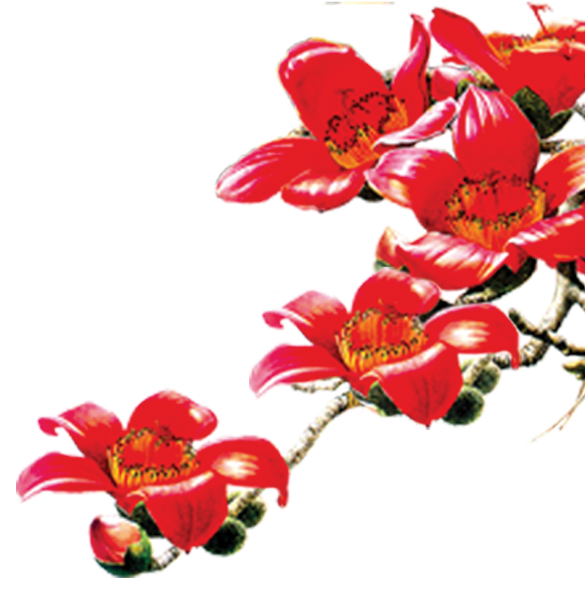 通用毕业论文答辩PPT模板
答辩人：情缘素材    指导老师：情缘素材
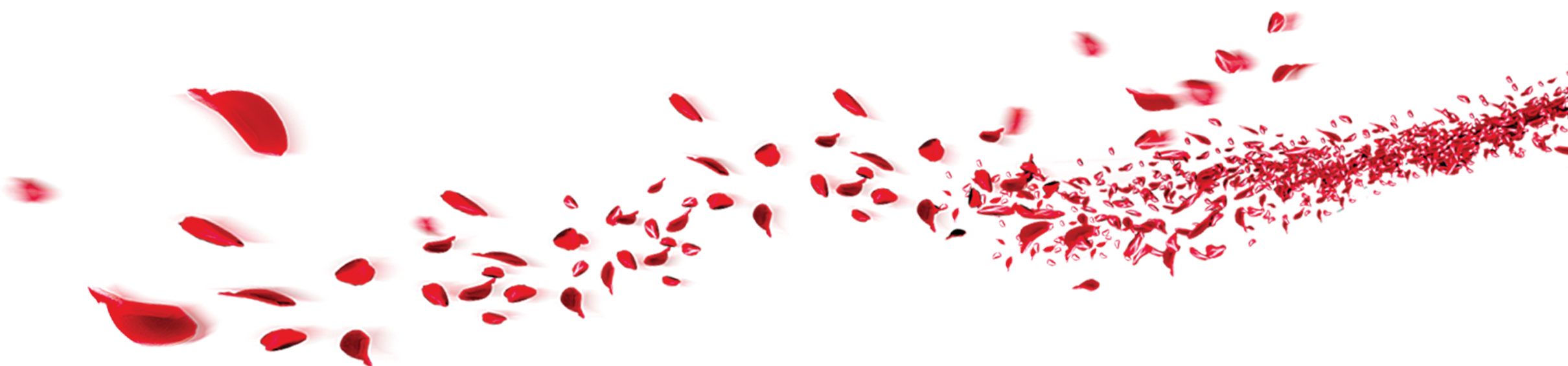 yanshifu
[Speaker Notes: 更多模板请关注：https://haosc.taobao.com]
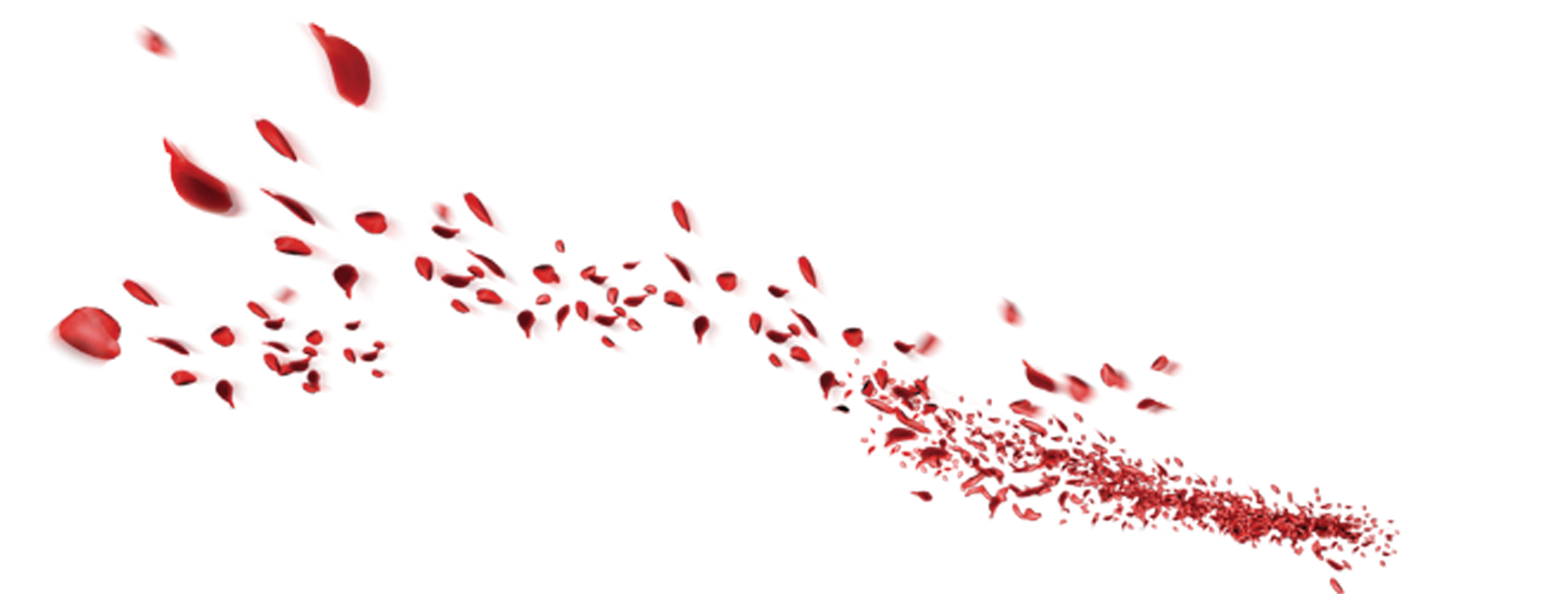 目录
壹
选题目的与意义
The purpose and significance of the topic
贰
研究思路与方法
The research ideas and methods
叁
研究成果与应用
The research results and Application
肆
论文总结及致谢
The summary and acknowledgment
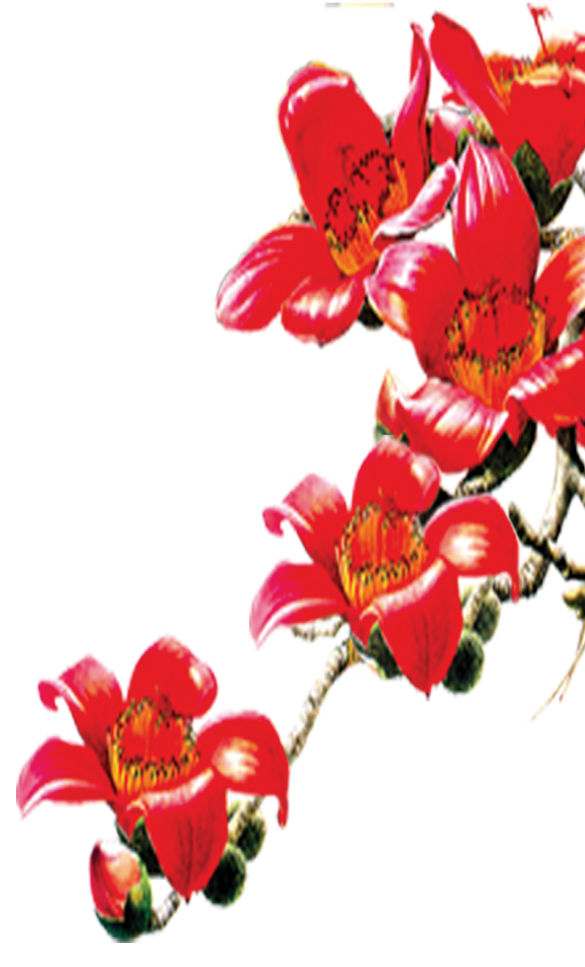 选题目的与意义
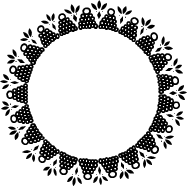 壹
The purpose and significance of the topic
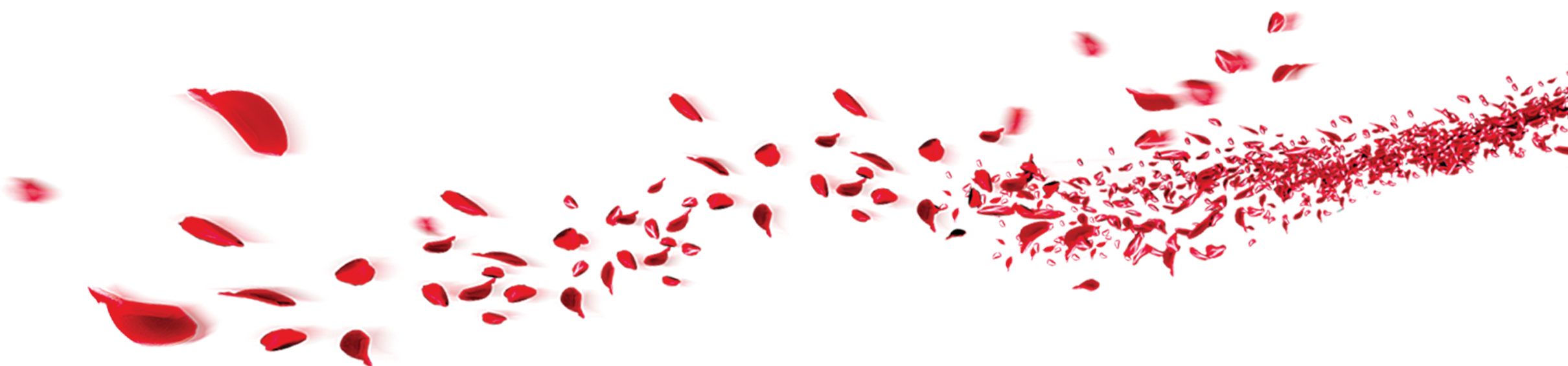 研究价值意义
点击输入文字内容
点击输入文字内容
点击输入文字内容
点击输入文字内容，根据具体情况灵活应用语言简洁概括，提炼主要关键词做到合乎逻辑，层次分明语言简练。
点击输入文字内容，根据具体情况灵活应用语言简洁概括，提炼主要关键词做到合乎逻辑，层次分明语言简练。
点击输入文字内容，根据具体情况灵活应用语言简洁概括，提炼主要关键词做到合乎逻辑，层次分明语言简练。
相关研究叙述
输入标题内容
输入标题内容
点击输入文字内容，根据具体情况灵活应用语言简洁概括，提炼主要关键词做到合乎逻辑，层次分明，语言简练。
点击输入文字内容，根据具体情况灵活应用语言简洁概括，提炼主要关键词做到合乎逻辑，层次 分明，语言简练
输入标题
输入标题内容
输入标题内容
输入标题内容
点击输入文字内容，根据具体情况灵活应用语言简洁概括，提炼主要关键词做到合乎逻辑，层次分明，语言简练。
点击输入文字内容，根据具体情况灵活应用语言简洁概括，提炼主要关键词做到合乎逻辑，层次分明，语言简练。
点击输入文字内容，根据具体情况灵活应用语言简洁概括，提炼主要关键词做到合乎逻辑，层次分明，语言简练。
研究目的
输入标题内容
输入标题内容
输入标题内容
输入标题内容
点击输入文字内容，根据具体情况灵活应用语言简洁概括，提炼主要关键词做到合乎逻辑，层次分明，语言简练。
点击输入文字内容，根据具体情况灵活应用语言简洁概括，提炼主要关键词做到合乎逻辑，层次分明，语言简练。
点击输入文字内容，根据具体情况灵活应用语言简洁概括，提炼主要关键词做到合乎逻辑，层次 分明，语言简练
点击输入文字内容，根据具体情况灵活应用语言简洁概括，提炼主要关键词做到合乎逻辑，层次 分明，语言简练
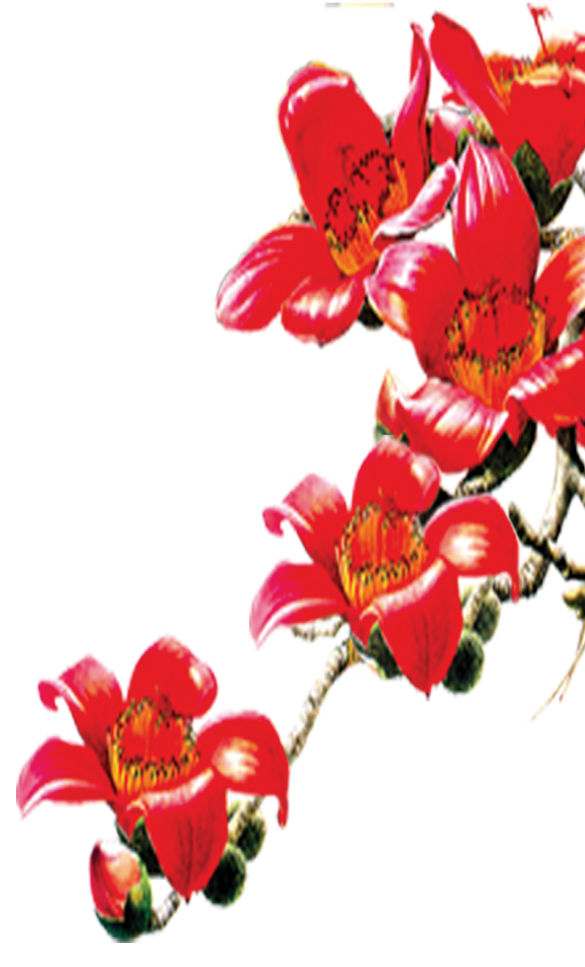 研究思路与方法
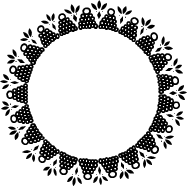 贰
The research ideas and methods
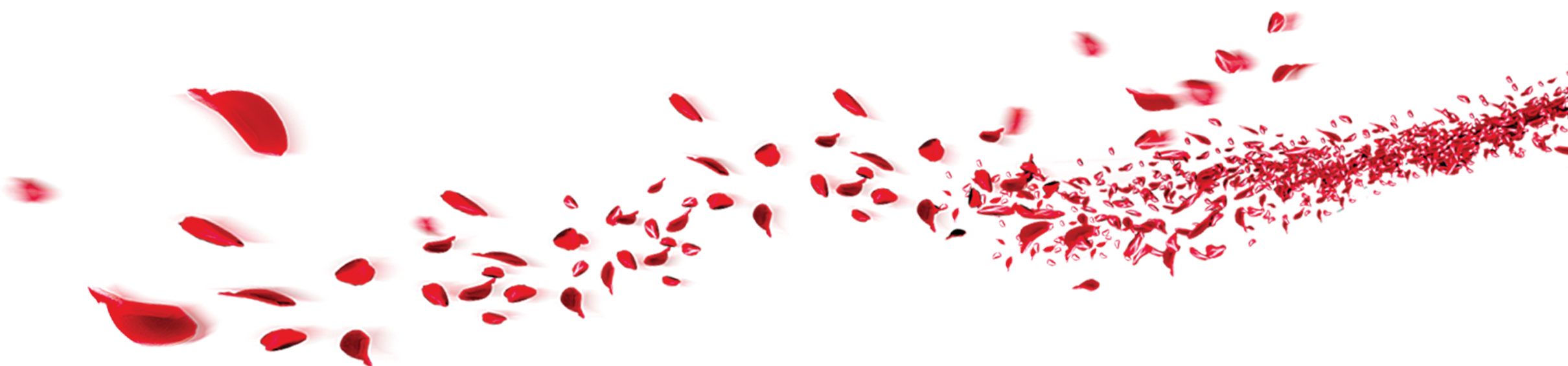 研究设想
输入标题内容
输入标题内容
输入标题内容
输入标题内容
点击输入文字内容，根据具体情况灵活应用语言简洁概括，提炼主要关键词做到合乎逻辑，层次分明，语言简练。
点击输入文字内容，根据具体情况灵活应用语言简洁概括，提炼主要关键词做到合乎逻辑，层次分明，语言简练。
点击输入文字内容，根据具体情况灵活应用语言简洁概括，提炼主要关键词做到合乎逻辑，层次 分明，语言简练
点击输入文字内容，根据具体情况灵活应用语言简洁概括，提炼主要关键词做到合乎逻辑，层次 分明，语言简练
方法理论
输入标题内容
输入标题内容
输入标题内容
输入标题内容
点击输入文字内容，根据具体情况灵活应用语言简洁概括，提炼主要关键词做到合乎逻辑，层次分明，语言简练。
点击输入文字内容，根据具体情况灵活应用语言简洁概括，提炼主要关键词做到合乎逻辑，层次分明，语言简练。
点击输入文字内容，根据具体情况灵活应用语言简洁概括，提炼主要关键词做到合乎逻辑，层次 分明，语言简练
点击输入文字内容，根据具体情况灵活应用语言简洁概括，提炼主要关键词做到合乎逻辑，层次 分明，语言简练
新见解与发现
点击输入文字内容
点击输入文字内容
点击输入文字内容
点击输入文字内容，根据具体情况灵活应用语言简洁概括，提炼主要关键词做到合乎逻辑，层次分明语言简练。
点击输入文字内容，根据具体情况灵活应用语言简洁概括，提炼主要关键词做到合乎逻辑，层次分明语言简练。
点击输入文字内容，根据具体情况灵活应用语言简洁概括，提炼主要关键词做到合乎逻辑，层次分明语言简练。
主要难点
输入标题内容
输入标题内容
输入标题内容
输入标题内容
点击输入文字内容，根据具体情况灵活应用语言简洁概括，提炼主要关键词做到合乎逻辑，层次分明，语言简练。
点击输入文字内容，根据具体情况灵活应用语言简洁概括，提炼主要关键词做到合乎逻辑，层次分明，语言简练。
点击输入文字内容，根据具体情况灵活应用语言简洁概括，提炼主要关键词做到合乎逻辑，层次 分明，语言简练
点击输入文字内容，根据具体情况灵活应用语言简洁概括，提炼主要关键词做到合乎逻辑，层次 分明，语言简练
输入标题
输入标题内容
输入标题内容
输入标题内容
输入标题内容
点击输入文字内容，根据具体情况灵活应用语言简洁概括，提炼主要关键词做到合乎逻辑，层次分明，语言简练。
点击输入文字内容，根据具体情况灵活应用语言简洁概括，提炼主要关键词做到合乎逻辑，层次分明，语言简练。
点击输入文字内容，根据具体情况灵活应用语言简洁概括，提炼主要关键词做到合乎逻辑，层次 分明，语言简练
点击输入文字内容，根据具体情况灵活应用语言简洁概括，提炼主要关键词做到合乎逻辑，层次 分明，语言简练
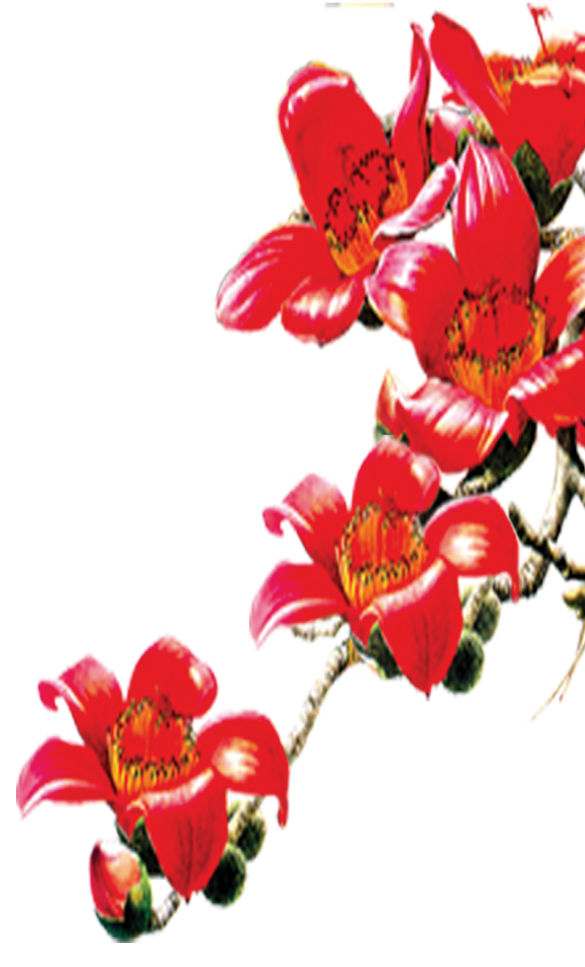 研究成果与应用
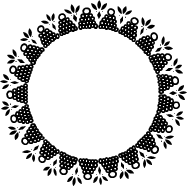 叁
The research results and Application
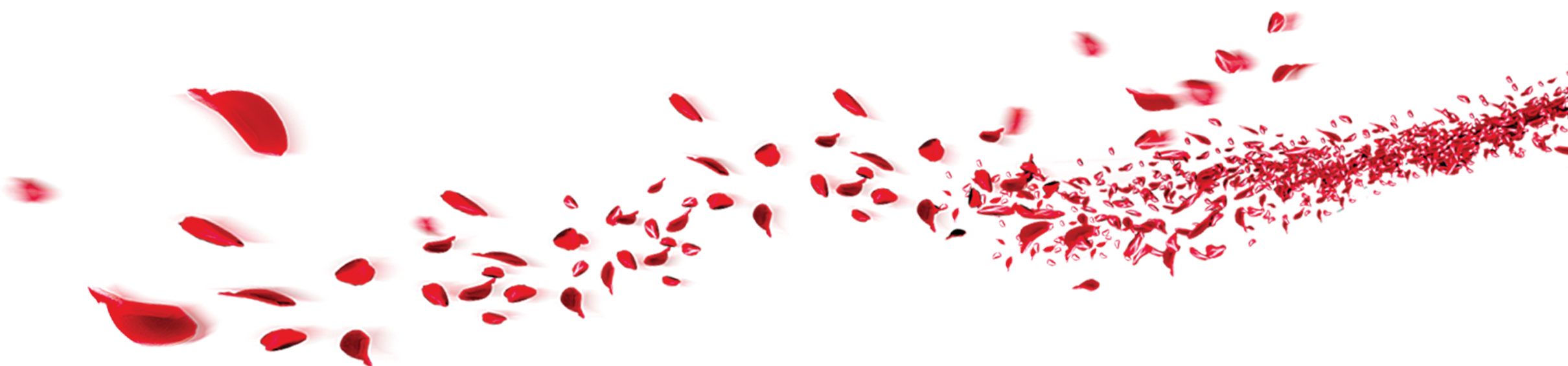 应用价值
输入标题内容
输入标题内容
输入标题内容
输入标题内容
点击输入文字内容，根据具体情况灵活应用语言简洁概括，提炼主要关键词做到合乎逻辑，层次分明，语言简练。
点击输入文字内容，根据具体情况灵活应用语言简洁概括，提炼主要关键词做到合乎逻辑，层次分明，语言简练。
点击输入文字内容，根据具体情况灵活应用语言简洁概括，提炼主要关键词做到合乎逻辑，层次分明，语言简练。
点击输入文字内容，根据具体情况灵活应用语言简洁概括，提炼主要关键词做到合乎逻辑，层次分明，语言简练。
输入标题
点击输入文字内容
点击输入文字内容
点击输入文字内容
点击输入文字内容，根据具体情况灵活应用语言简洁概括，提炼主要关键词做到合乎逻辑，层次分明语言简练。
点击输入文字内容，根据具体情况灵活应用语言简洁概括，提炼主要关键词做到合乎逻辑，层次分明语言简练。
点击输入文字内容，根据具体情况灵活应用语言简洁概括，提炼主要关键词做到合乎逻辑，层次分明语言简练。
输入标题
点击输入文字内容
点击输入文字内容
点击输入文字内容，根据具体情况灵活应用语言简洁概括，提炼主要关键词做到合乎逻辑，层次分明语言简练。
点击输入文字内容，根据具体情况灵活应用语言简洁概括，提炼主要关键词做到合乎逻辑，层次分明语言简练。
点击输入文字内容
点击输入文字内容
点击输入文字内容，根据具体情况灵活应用语言简洁概括，提炼主要关键词做到合乎逻辑，层次分明语言简练
点击输入文字内容，根据具体情况灵活应用语言简洁概括，提炼主要关键词做到合乎逻辑，层次分明语言简练
输入标题
输入标题内容
输入标题内容
输入标题内容
输入标题内容
点击输入文字内容，根据具体情况灵活应用语言简洁概括，提炼主要关键词做到合乎逻辑，层次分明，语言简练。
点击输入文字内容，根据具体情况灵活应用语言简洁概括，提炼主要关键词做到合乎逻辑，层次分明，语言简练。
点击输入文字内容，根据具体情况灵活应用语言简洁概括，提炼主要关键词做到合乎逻辑，层次 分明，语言简练
点击输入文字内容，根据具体情况灵活应用语言简洁概括，提炼主要关键词做到合乎逻辑，层次 分明，语言简练
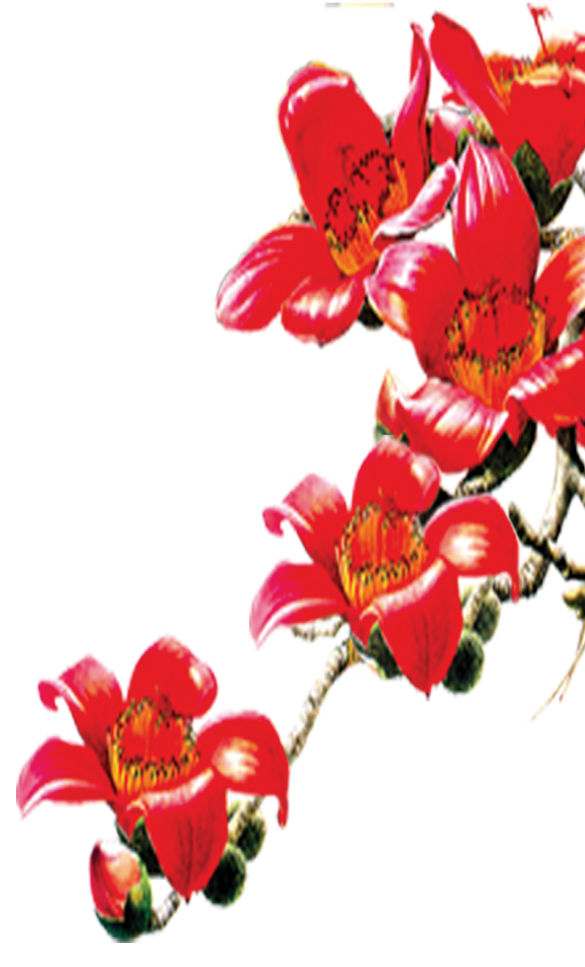 论文总结及致谢
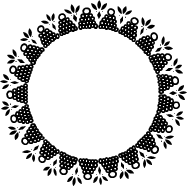 肆
The summary and acknowledgment
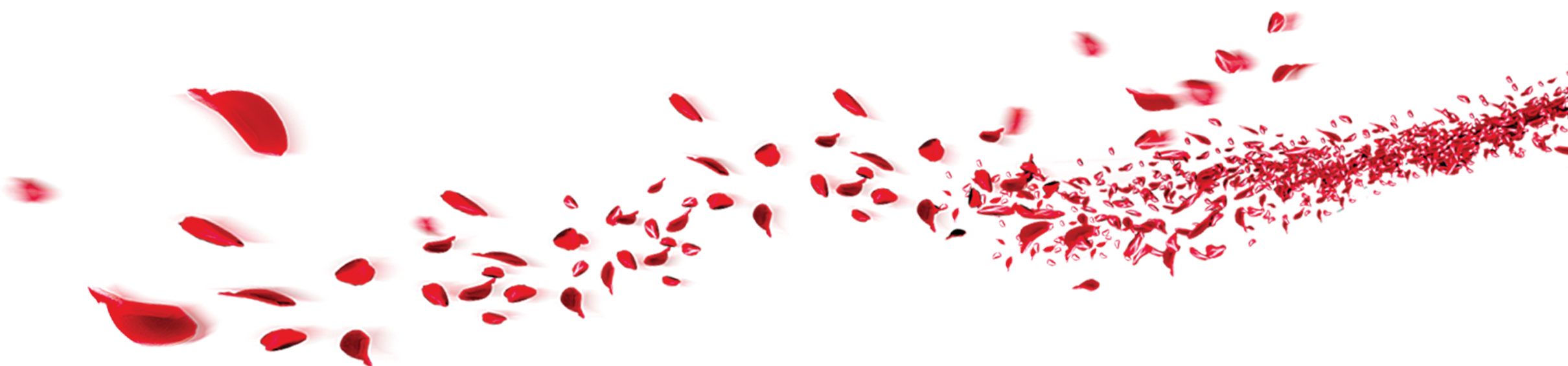 输入标题
输入标题内容
输入标题内容
输入标题内容
输入标题内容
点击输入文字内容，根据具体情况灵活应用语言简洁概括，提炼主要关键词做到合乎逻辑，层次分明，语言简练。
点击输入文字内容，根据具体情况灵活应用语言简洁概括，提炼主要关键词做到合乎逻辑，层次分明，语言简练。
点击输入文字内容，根据具体情况灵活应用语言简洁概括，提炼主要关键词做到合乎逻辑，层次 分明，语言简练
点击输入文字内容，根据具体情况灵活应用语言简洁概括，提炼主要关键词做到合乎逻辑，层次 分明，语言简练
输入标题
点击输入文字内容
点击输入文字内容
点击输入文字内容
点击输入文字内容，根据具体情况灵活应用语言简洁概括，提炼主要关键词做到合乎逻辑，层次分明语言简练。
点击输入文字内容，根据具体情况灵活应用语言简洁概括，提炼主要关键词做到合乎逻辑，层次分明语言简练。
点击输入文字内容，根据具体情况灵活应用语言简洁概括，提炼主要关键词做到合乎逻辑，层次分明语言简练。
新问题与建议
点击输入文字内容
点击输入文字内容
点击输入文字内容
点击输入文字内容，根据具体情况灵活应用语言简洁概括，提炼主要关键词做到合乎逻辑，层次分明语言简练。
点击输入文字内容，根据具体情况灵活应用语言简洁概括，提炼主要关键词做到合乎逻辑，层次分明语言简练。
点击输入文字内容，根据具体情况灵活应用语言简洁概括，提炼主要关键词做到合乎逻辑，层次分明语言简练。
在此输入标题
在此添加你的标题
在此添加你的标题
在此添加你的标题
在此添加你的标题
在此添加你的标题
在此添加你的标题
单击此处编辑您要的内容，建议您在展示时用微软雅黑字体
单击此处编辑您要的内容，建议您在展示时用微软雅黑字体
单击此处编辑您要的内容，建议您在展示时用微软雅黑字体
单击此处编辑您要的内容，建议您在展示时用微软雅黑字体
单击此处编辑您要的内容，建议您在展示时用微软雅黑字体
单击此处编辑您要的内容，建议您在展示时用微软雅黑字体
某某大学经济管理学院   2012级01班
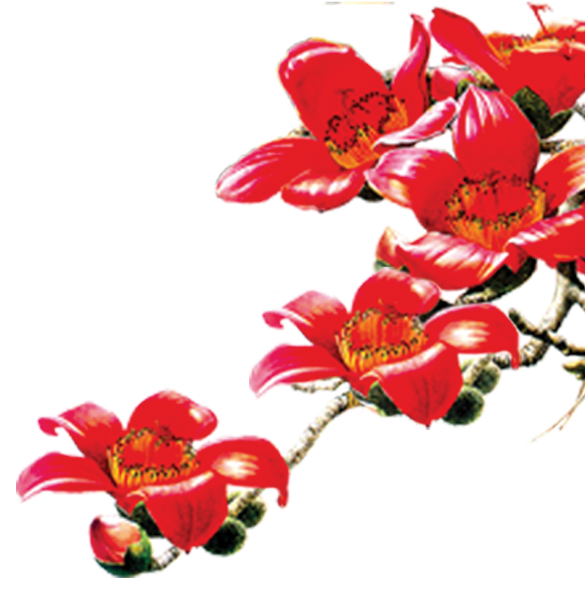 感谢聆听，请您指导
答辩人：情缘素材    指导老师：情缘素材
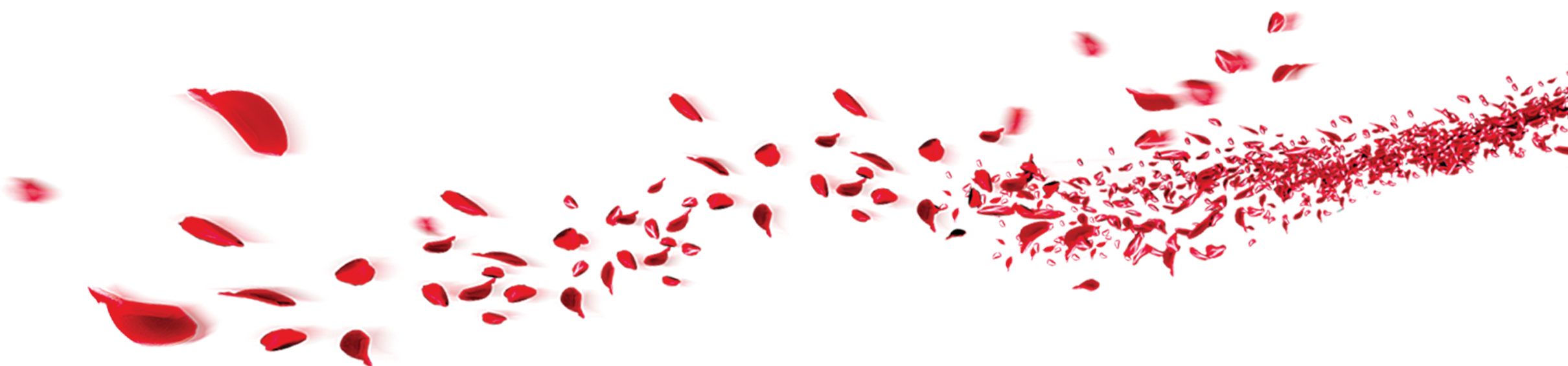